Who is My Neighbor?
Luke 10:25-26
25 And behold, a lawyer stood up to put him to the test, saying, “Teacher, what shall I do to inherit eternal life?” 26 He said to him, “What is written in the Law? How do you read it?”
Luke 10:27
27 And he answered, “You shall love the Lord your God with all your heart and with all your soul and with all your strength and with all your mind, and your neighbor as yourself.”
Philippians 2:4
4 Let each of you look not only to his own interests, but also to the interests of others.
Luke 10:29
29 But he, desiring to justify himself, said to Jesus, “And who is my neighbor?”
Is this person my neighbor?
Luke 10:30
30 Jesus replied, “A man was going down from Jerusalem to Jericho, and he fell among robbers, who stripped him and beat him and departed, leaving him half dead.
Luke 10:31-32
31 Now by chance a priest was going down that road, and when he saw him he passed by on the other side. 32 So likewise a Levite, when he came to the place and saw him, passed by on the other side.
Luke 10:33-34
33 But a Samaritan, as he journeyed, came to where he was, and when he saw him, he had compassion. 34 He went to him and bound up his wounds, pouring on oil and wine. Then he set him on his own animal and brought him to an inn and took care of him.
How about the next user?
Luke 10:36-37
36 Which of these three, do you think, proved to be a neighbor to the man who fell among the robbers?” 37 He said, “The one who showed him mercy.” And Jesus said to him, “You go, and do likewise.”
Which Neighbors do you Overlook?
Matthew 22:39b
You shall love your neighbor as yourself.
Welcome to
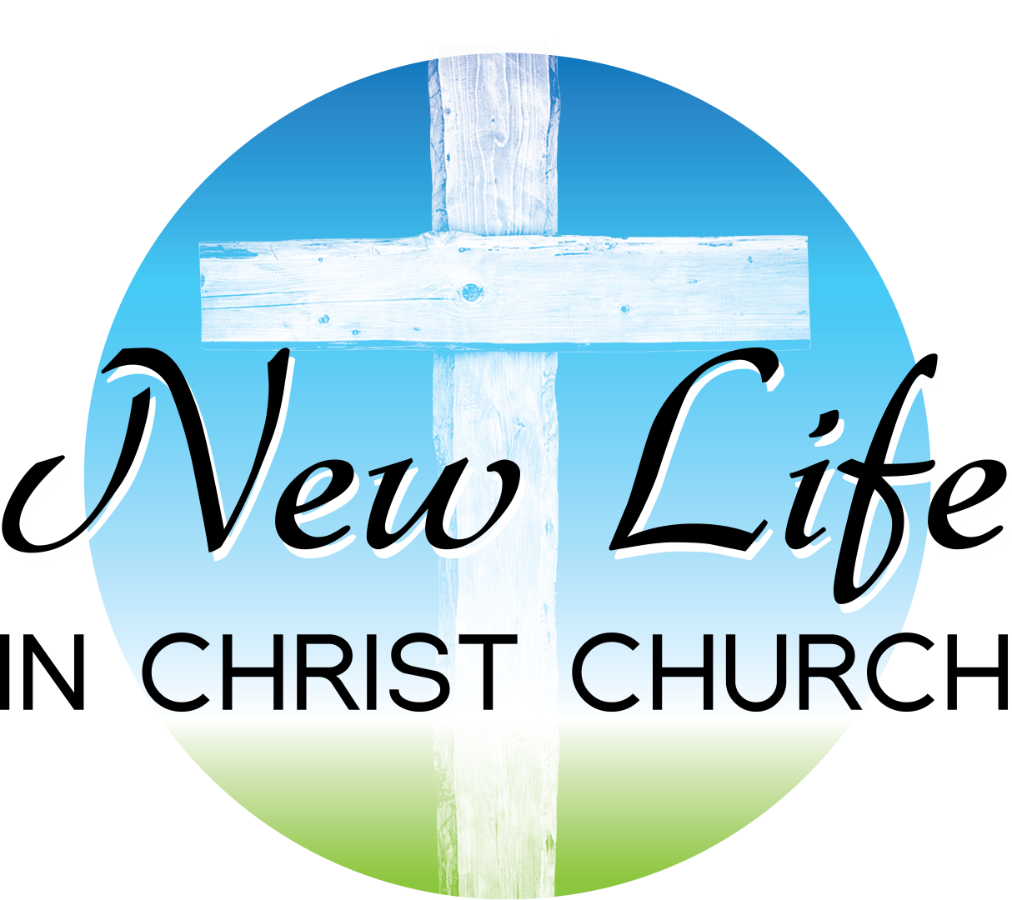